10 August 2023
Definite integral using technology
LO: Use the GDC to find the definite integral.
Definite integrals using GDC
Evaluate the definite integral
Using GDC to evaluate a definite integral
We are going to use Graphing display calculator to solve this question
Definite integrals using GDC
Evaluate the definite integral
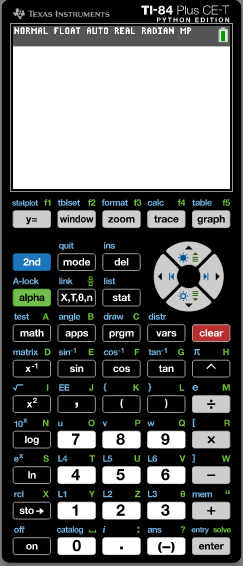 Turn on the GDC
Press MATH
Definite integrals using GDC
Evaluate the definite integral
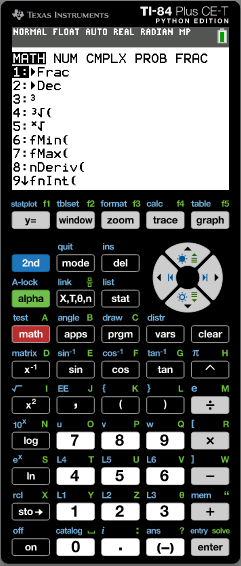 Turn on the GDC
Press MATH
Press 9 fnINT
Definite integrals using GDC
Evaluate the definite integral
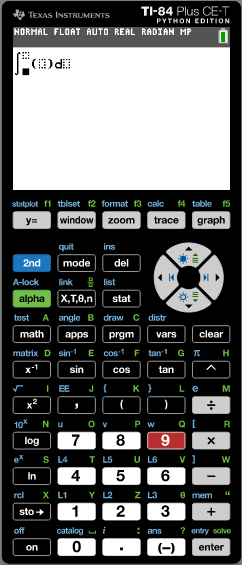 Turn on the GDC
Press MATH
Press 9 fnINT
1
1

5

÷
(
4
x
)
)

x
Type in

Definite integrals using GDC
Evaluate the definite integral
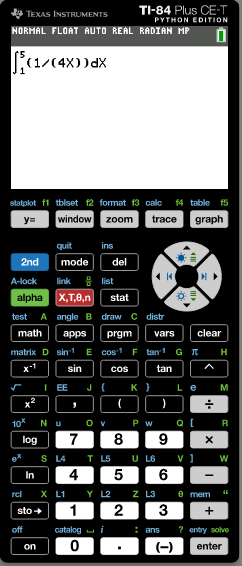 Turn on the GDC
Press MATH
Press 9 fnINT
1
1

5

÷
(
4
x
)
)

x
Enter
Type in
Definite integrals using GDC
Evaluate the definite integral
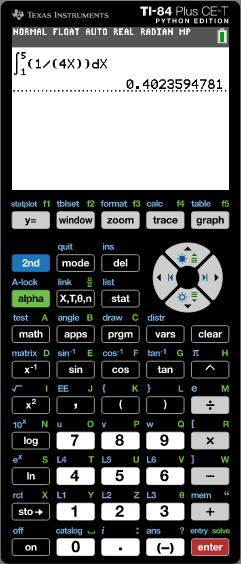 Turn on the GDC
Press MATH
Press 9 fnINT
1
1

5

÷
(
4
x
)
)

x
Enter
Type in
3sf
Definite integrals using GDC
Evaluate the definite integral
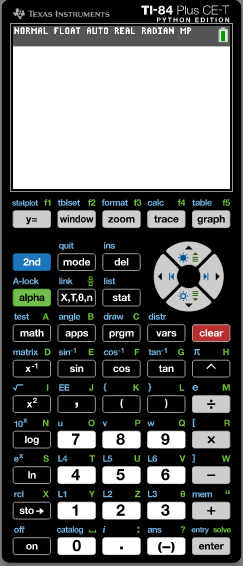 Press clear
Press MATH
Definite integrals using GDC
Evaluate the definite integral
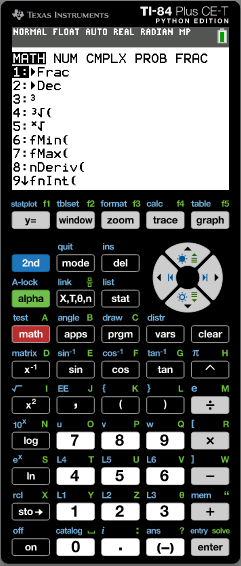 Turn on the GDC
Press MATH
Press 9 fnINT
Definite integrals using GDC
Evaluate the definite integral
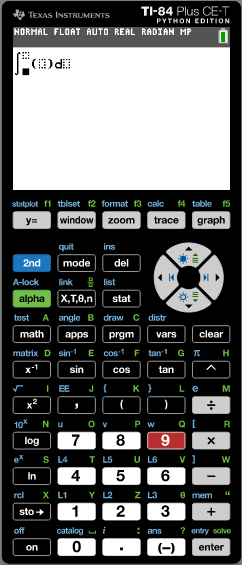 Turn on the GDC
Press MATH
Press 9 fnINT
÷

1

4

x

Type in
Definite integrals using GDC
Evaluate the definite integral
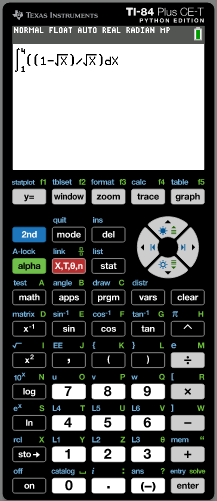 Turn on the GDC
Press MATH
Press 9 fnINT
÷

1

4

x

Type in
Enter
Definite integrals using GDC
Evaluate the definite integral
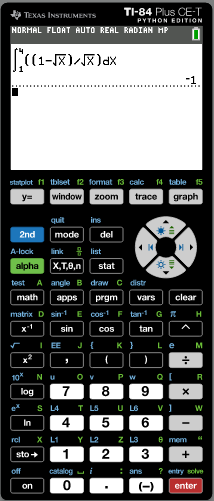 Turn on the GDC
Press MATH
Press 9 fnINT
÷

1

4

x
Type in
Enter
= –1
Thank you for using resources from
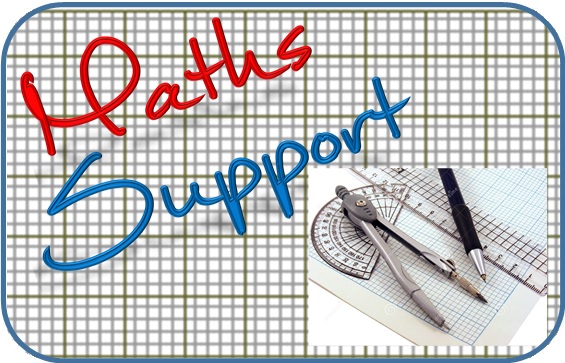 For more resources visit our website
https://www.mathssupport.org
If you have a special request, drop us an email
info@mathssupport.org